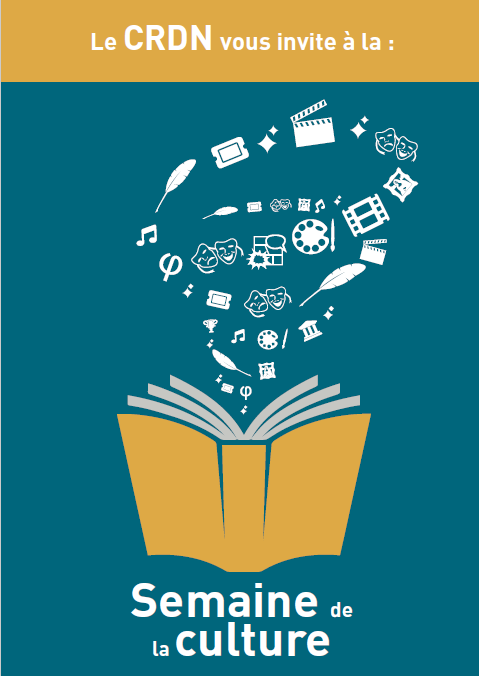 Semaine de la culture

Exposition de livres 
du mardi 19 au jeudi 21 décembre
en salle des ouvrages du CRDN

Thématique du mois : 
La psychologie

N’hésitez pas à venir
emprunter des ouvrages !
Psychologie au CRDN / généralités (12.2)
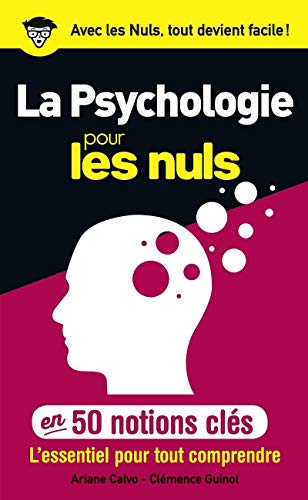 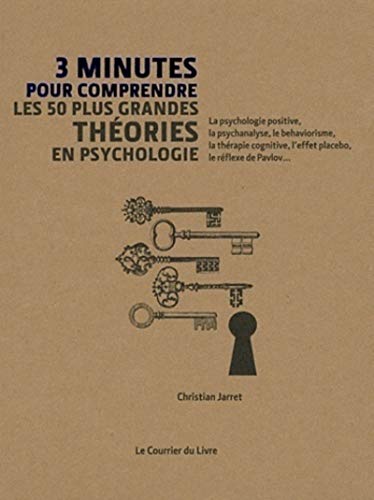 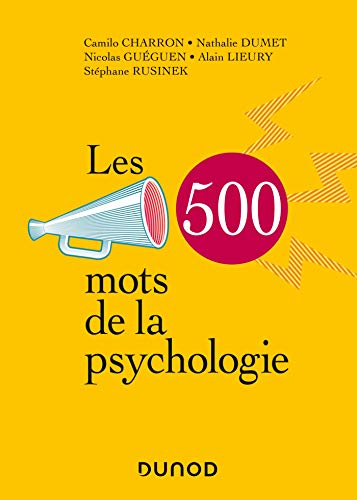 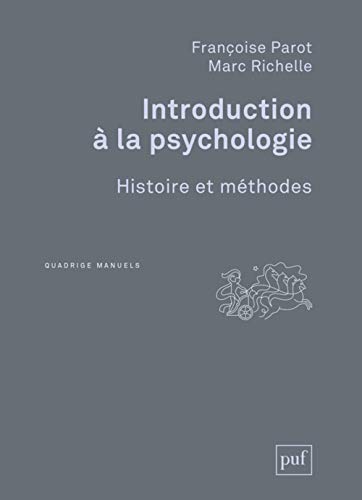 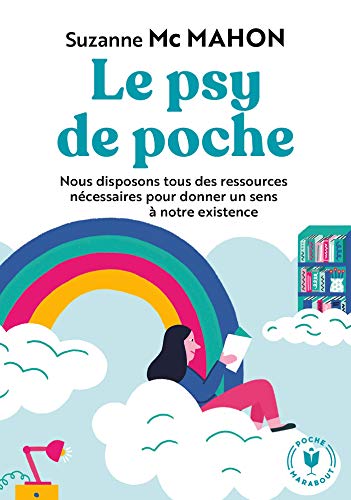 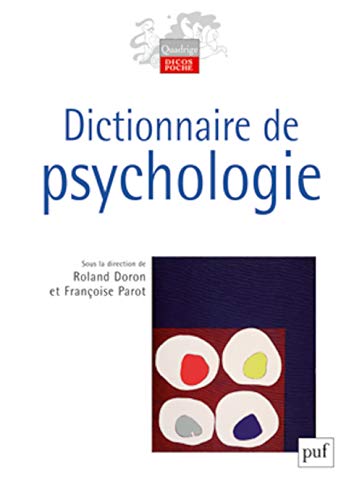 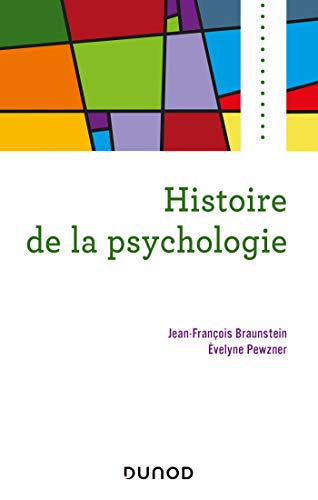 Psychologie biologique et cognitive au CRDN (12.21)
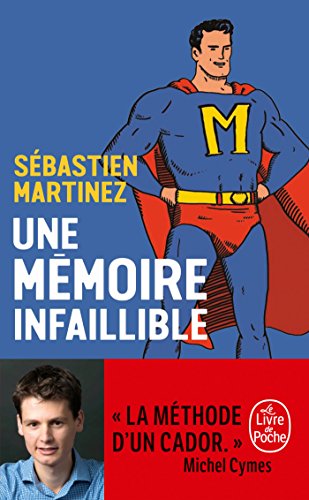 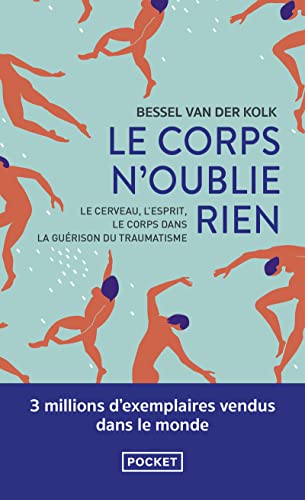 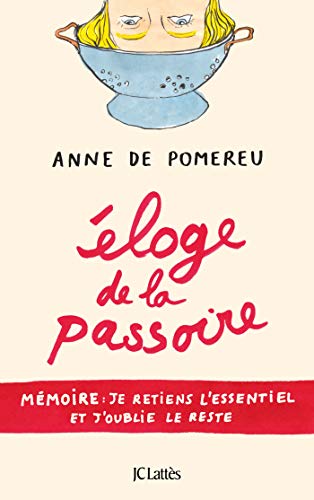 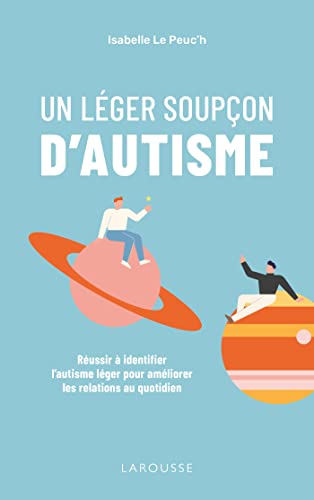 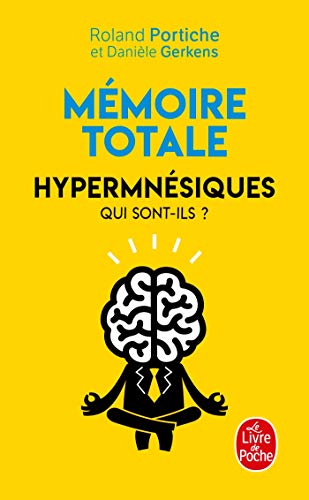 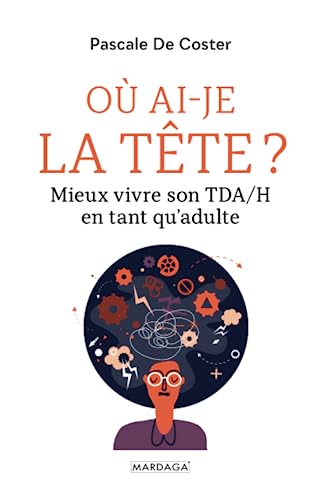 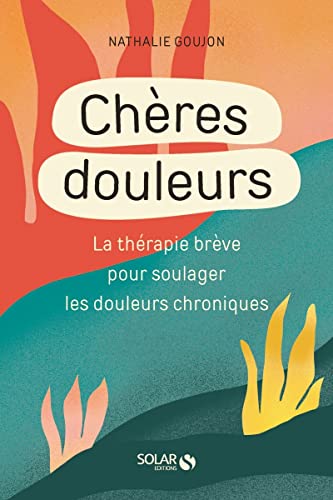 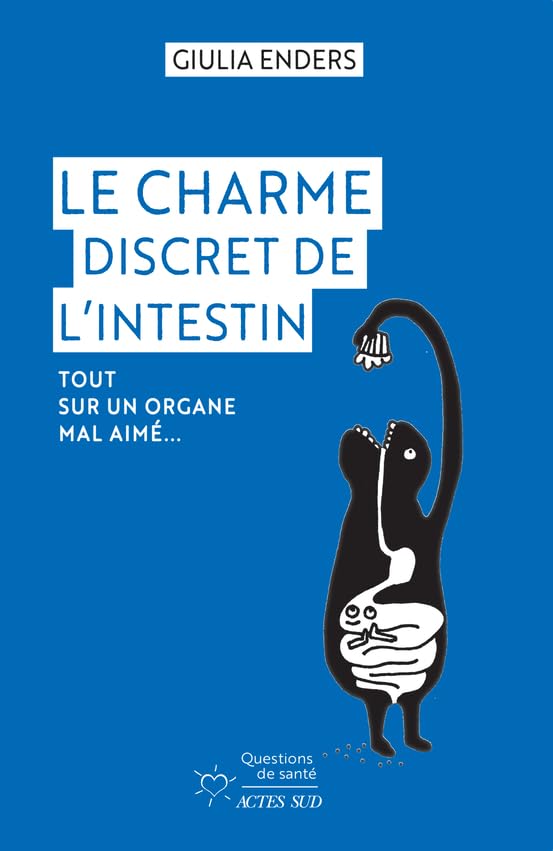 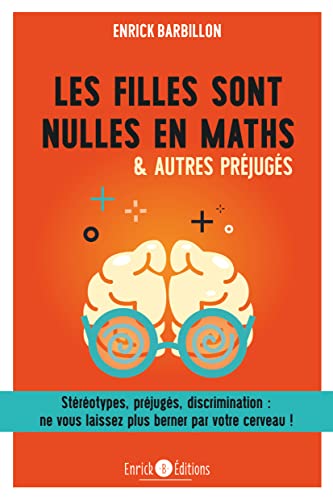 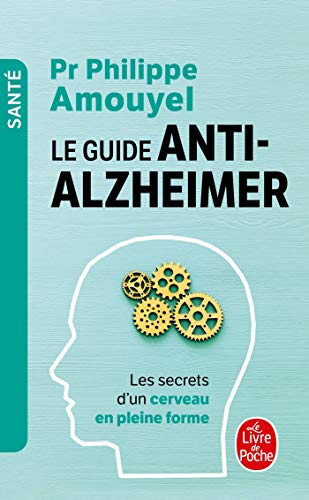 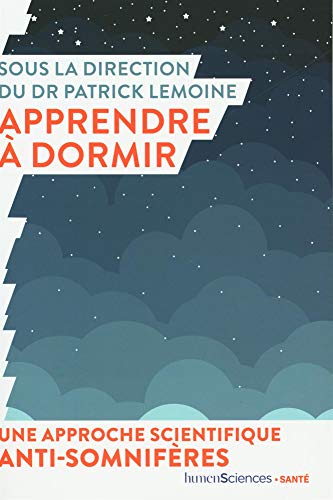 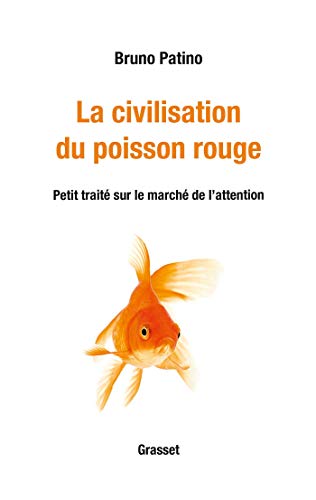 Psychologie / Personnalité au CRDN  (12.23)
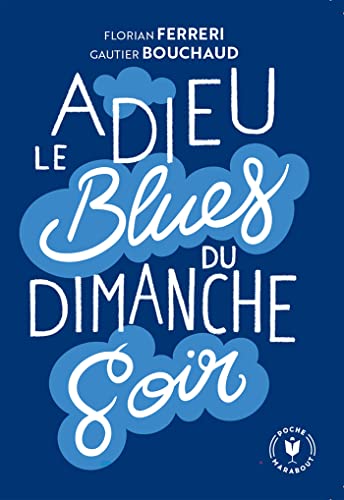 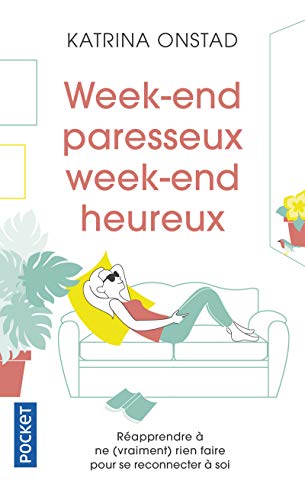 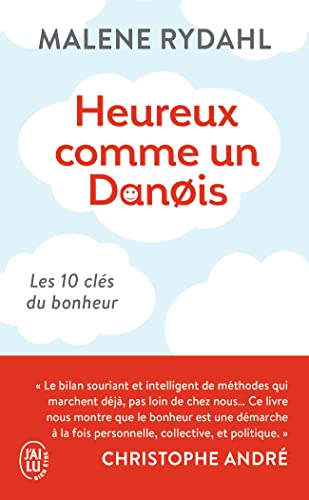 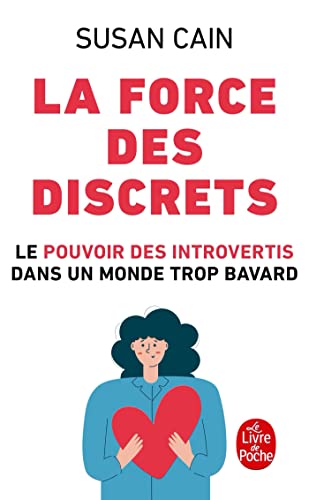 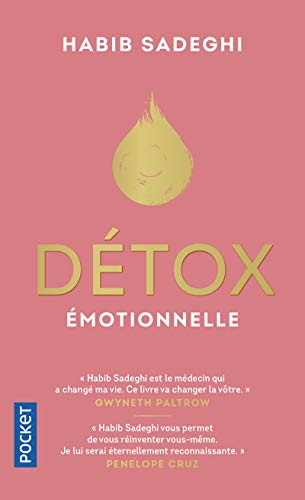 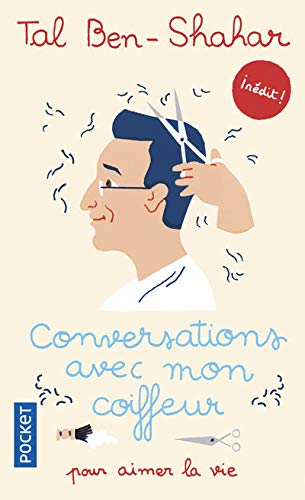 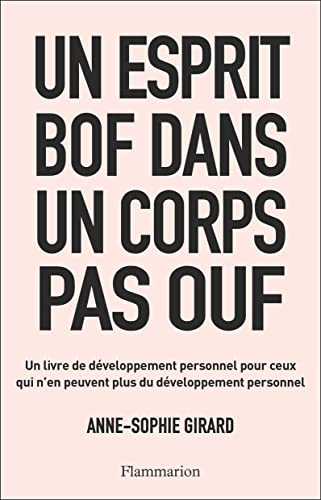 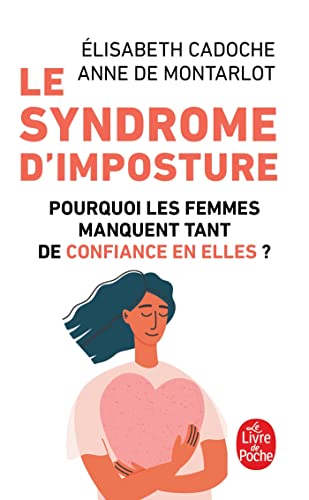 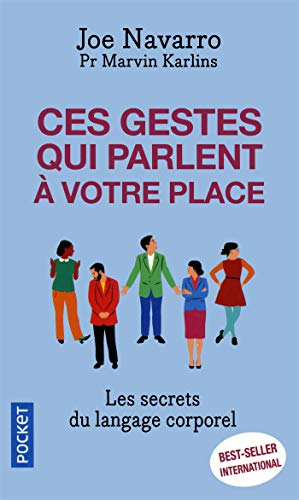 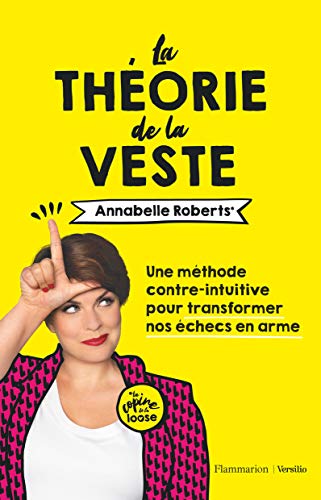 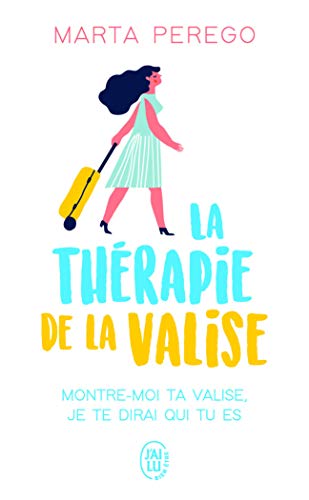 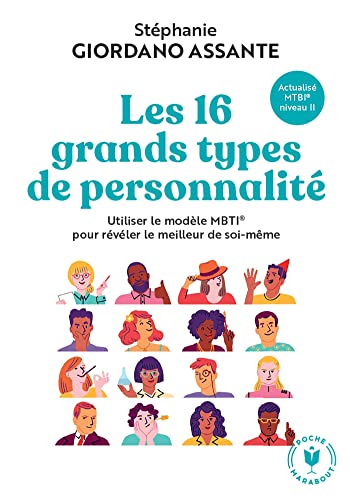 Psychologie du travail au CRDN (12.24)
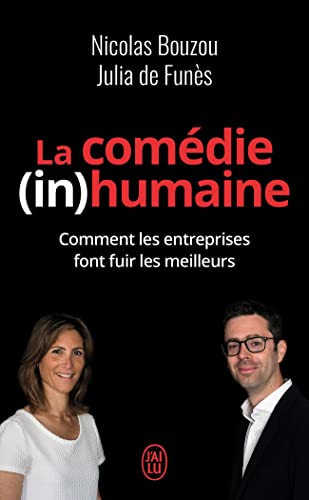 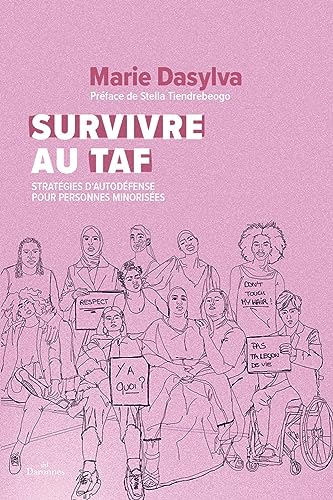 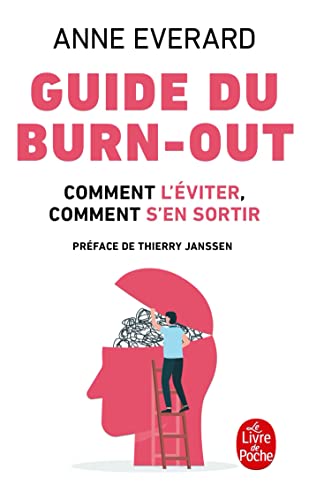 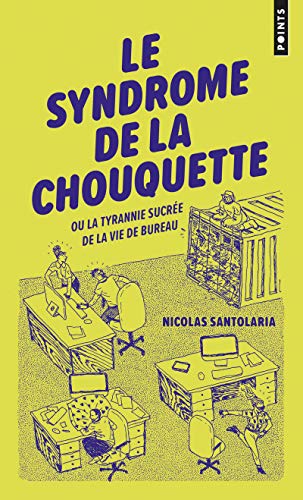 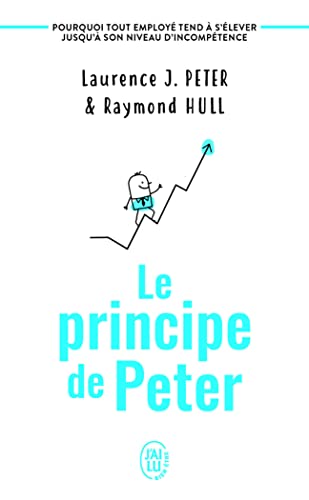 Psychologie sociale au CRDN (12.25)
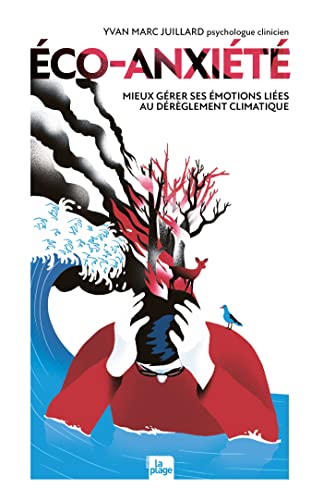 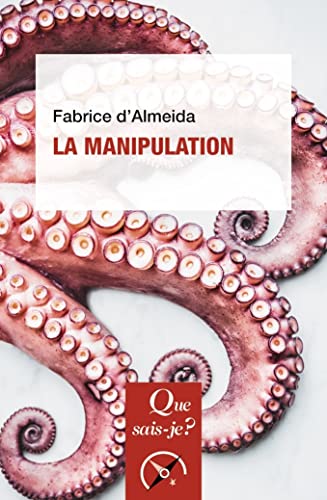 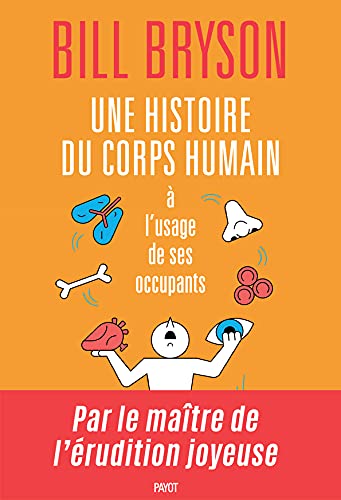 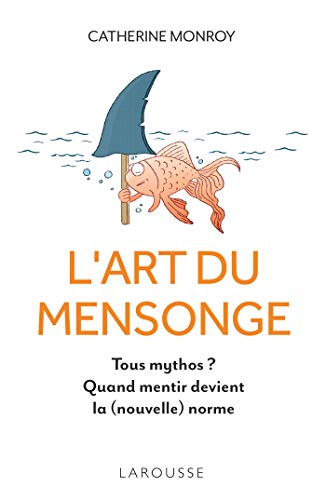 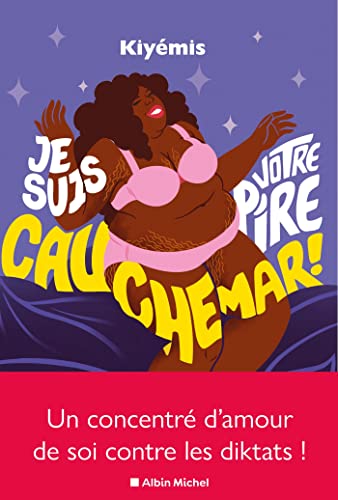 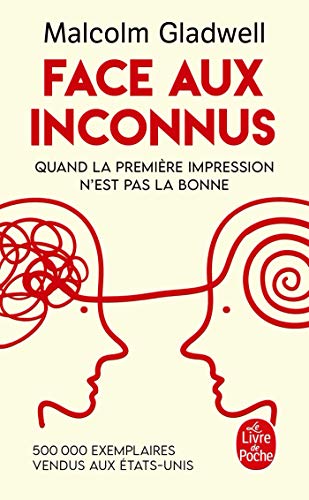 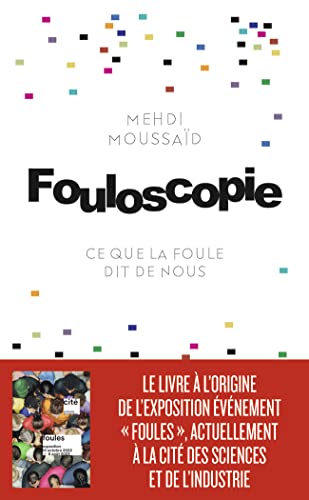 Cyber-psychologie au CRDN (12.26)
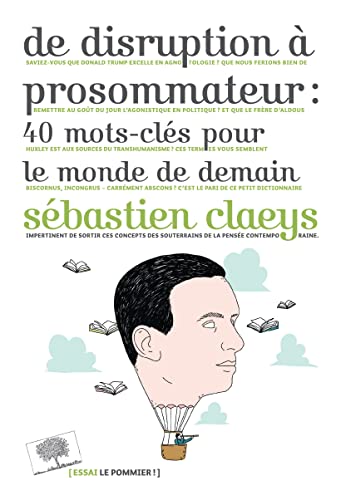 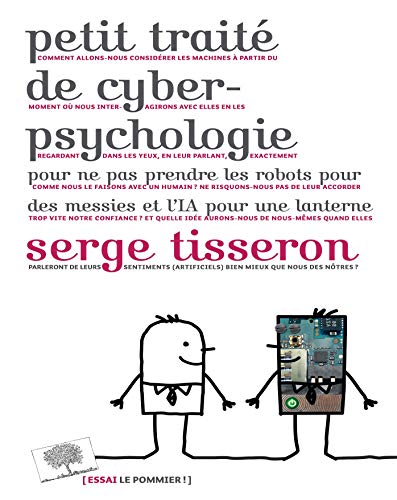 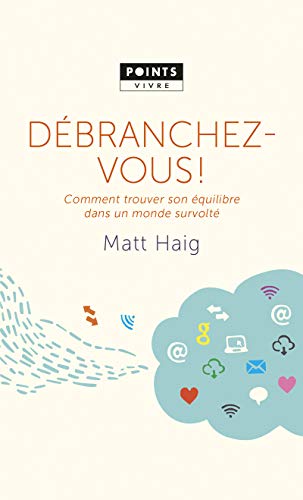 Romans graphiques au CRDN (L 12.425)
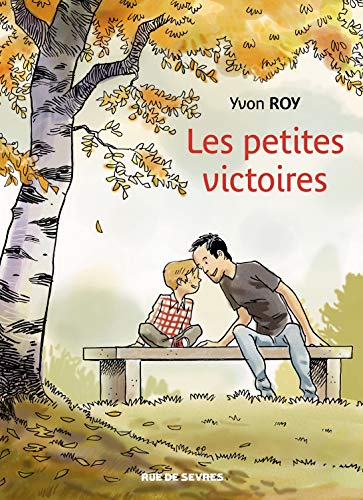 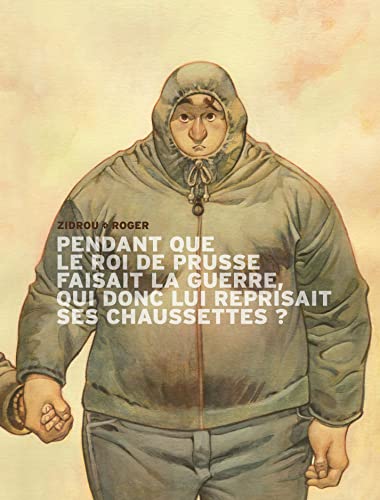 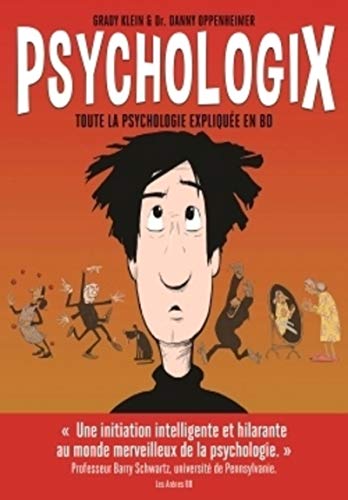 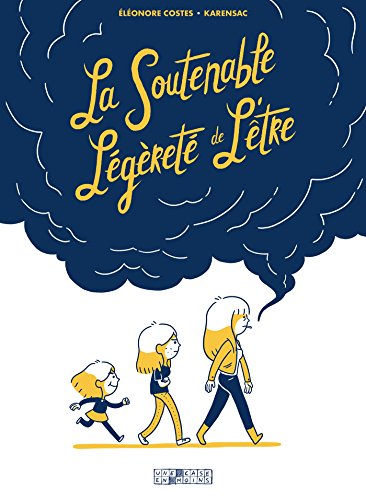 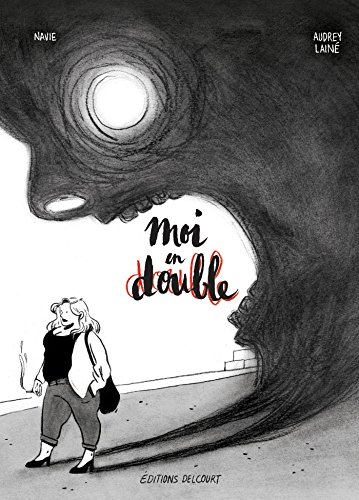 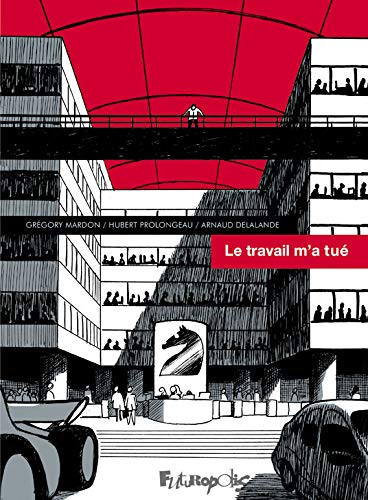 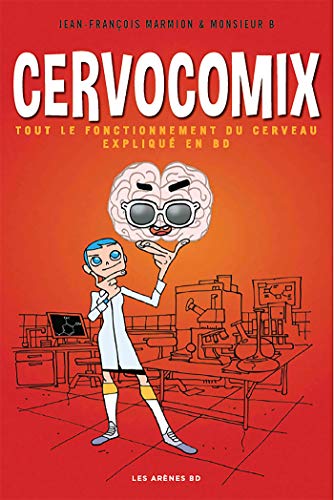 Romans au CRDN (L 12.415)
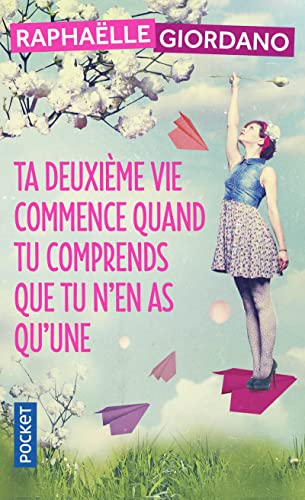 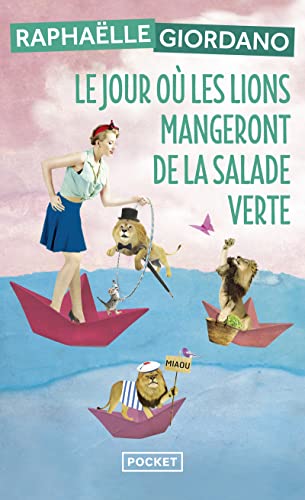 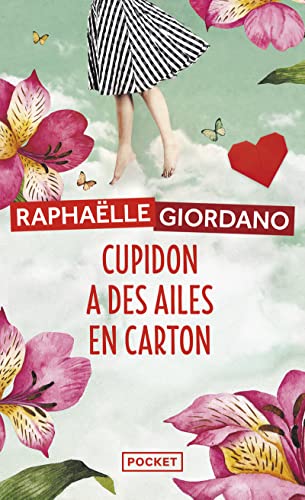 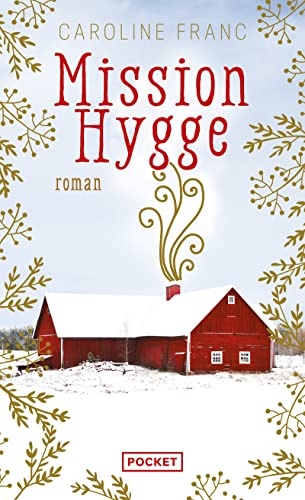 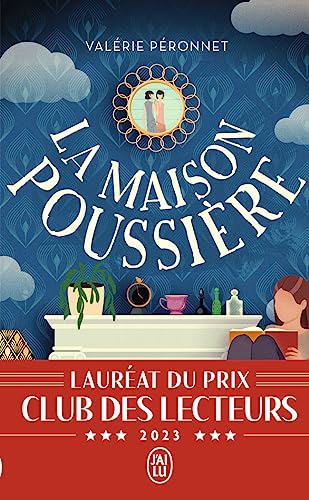 Pour aller plus loin : catalogues de la bibliothèque
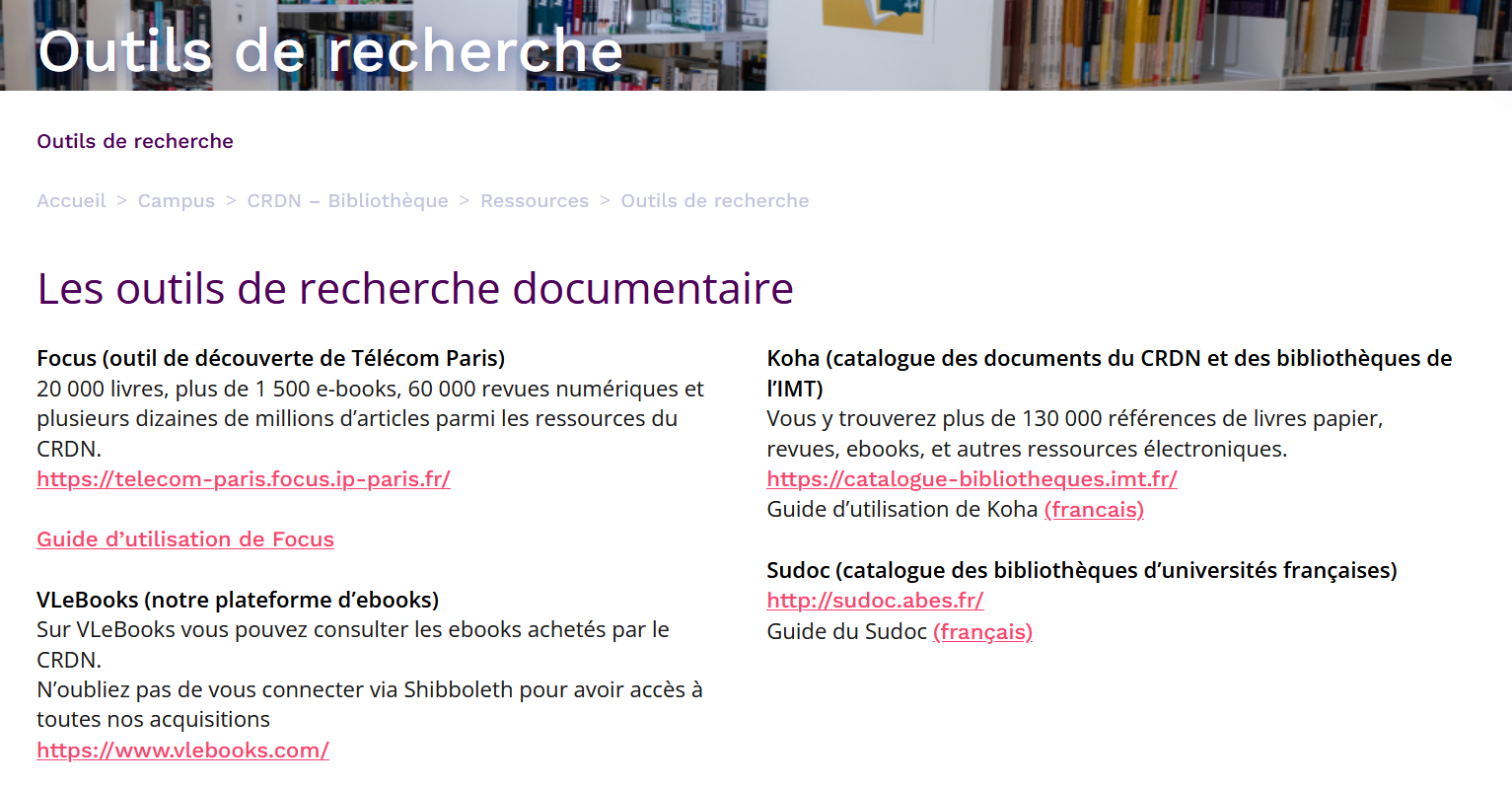 Pour aller plus loin : la philosophie 
dans la bibliothèque
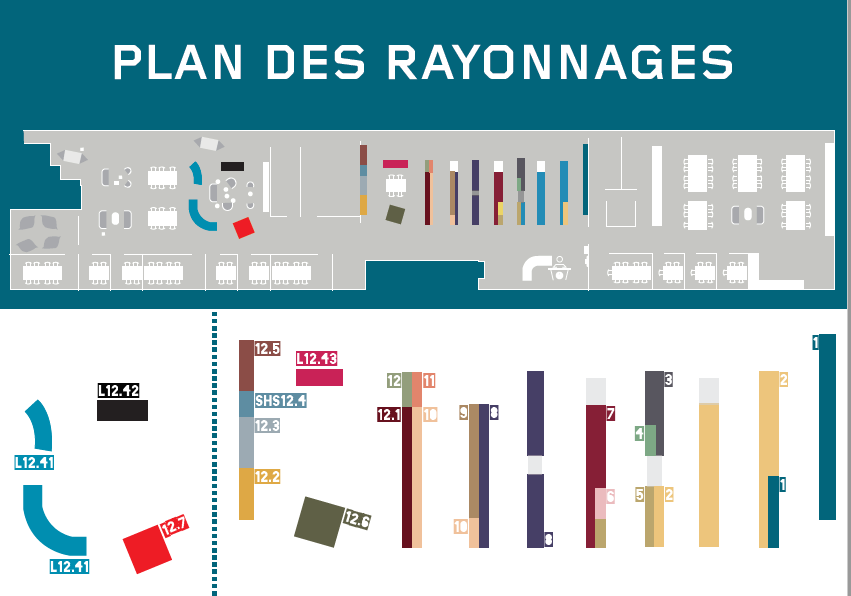 Entrée CRDN
Romans français : 
   L 12.415
Psychologie : 12.2
Romans graphiques français : L 12.425
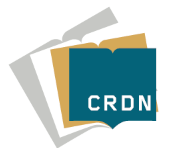 Création : Valérie François / Bibliothèque Télécom Paris
 (CRDN)
valerie.francois@telecom-paris.fr
Bureau : 2A403